CERTIFICADO DE CONCLUSÃO
A  JB SERVIÇOS DE ASSESSORIA E CONSULTORIA EMPRESARIAL LTDA – ME, inscrita no CNPJ: 25.108.808/0001-18 e localizada na Rua Siqueira Bueno, 1321 - Loja - Metrô Belém - São Paulo, certifica que
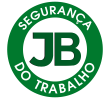 XXXXXXXXXXXXXXXXXX
inscrito no RG: XXXXXXXXXXX, participou do TREINAMENTO DE NR-32 – CURSO DE NR 32 - SEGURANÇA E SAÚDE NO TRABALHO EM SERVIÇOS DE SAÚDE, em conformidade com a NR-32 ITEM 32.3.10, no dia XX de XXXX de XXXX, com carga horária total de 08 horas obtendo o grau de conclusão ao final do curso.
Cidade, dia, mês, ano.
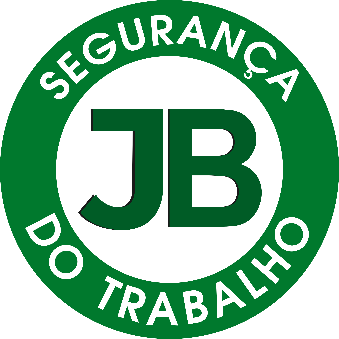 XXXXXXXXXXXXXXXX
( Instrutor Técnico )
Téc. de Segurança do Trabalho 
SRTE: XXXXXX
XXXXXXXXXXXXXXXXXXXXXXXX
(Responsável Técnico)
Téc. de Segurança do Trabalho / Téc. em Eletrotécnica
SRTE: XXXXX.  CREA-RJ: XXXXXX.
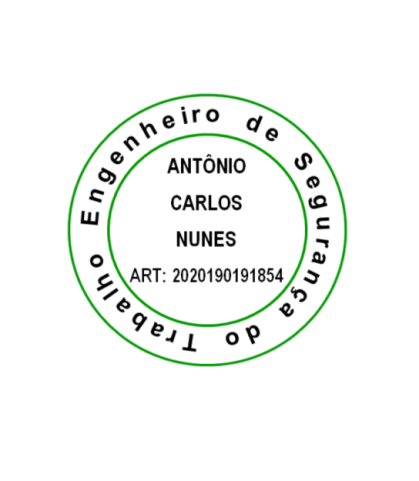 roberta@virtualti.net.br
CURSO DE NR 32 - SEGURANÇA E SAÚDE NO TRABALHO EM SERVIÇOS DE SAÚDE 
Carga horária total: 06 horas. Data da Expedição: XX/XX/XXXX. Validade: XX/XX/XXXX.
CONTEÚDO PROGRAMÁTICO DO CURSO: 

As principais vias de exposição ocupacional;;

II. Os efeitos terapêuticos e adversos destes medicamentos e o possível risco à saúde, a longo e curto prazo; 

III. As normas e os procedimentos padronizados relativos ao manuseio, preparo, transporte, administração, distribuição e descarte dos quimioterápicos antineoplásicos; 

IV. As normas e os procedimentos a serem adotadas no caso de ocorrência de acidentes.
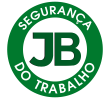 JB SERVIÇOS DE ASSESSORIA E CONSULTORIA EMPRESARIAL LTDA – ME.  CNPJ: 25.108.808/0001-18. 
ENDEREÇO: Rua Siqueira Bueno, 1321 - Loja - Metrô Belém - São Paulo.
TELEFONE  0800-006-6767 / 11-2694-2399. E-MAIL: comercial@jbsegurancadotrabalho.com.br  SITE: www.jbsegurancadotrabalho.com.br
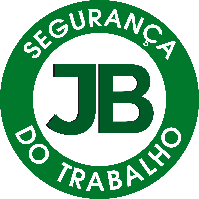